Figure 4. Linear relationship between MEP peak-to peak amplitude and pre-TMS corticomuscular coherence in the α range. ...
Cereb Cortex, Volume 24, Issue 7, July 2014, Pages 1708–1719, https://doi.org/10.1093/cercor/bht024
The content of this slide may be subject to copyright: please see the slide notes for details.
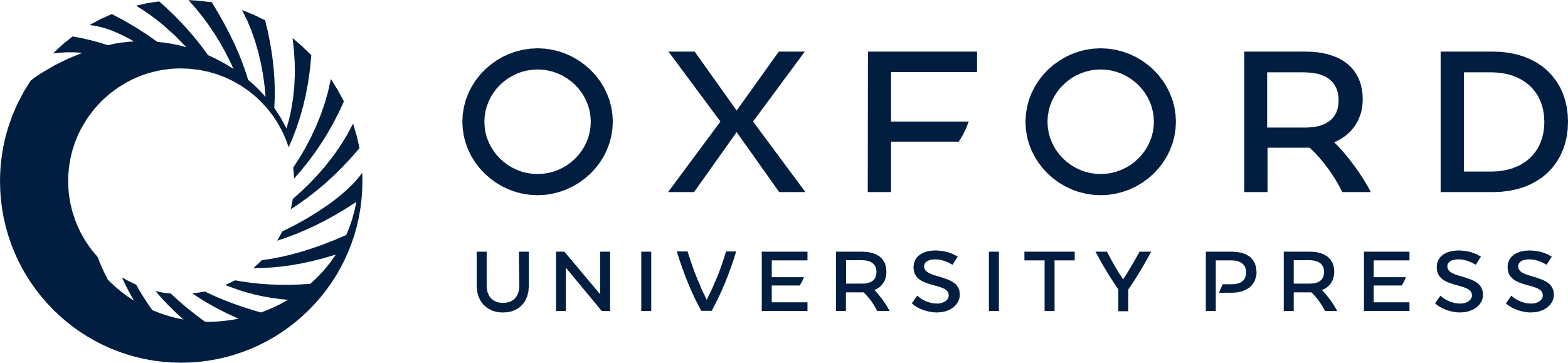 [Speaker Notes: Figure 4. Linear relationship between MEP peak-to peak amplitude and pre-TMS corticomuscular coherence in the α range. (A) Time–frequency representation of the significant positive cluster 450 ms prior to TMS indicating the relationship between pre-TMS corticomuscular coherence and MEP peak-to-peak amplitude. (B) Topography of the positive cluster at 10–15 Hz at 150–200 ms pre-TMS. (C) Voxels with a consistent positive linear relationship between 5 and 15 Hz corticomuscular coherence (450–0 ms pre-TMS) and MEP peak-to-peak amplitude (P < 0.05). (D) Linear relationship between corticomuscular coherence in a precentral representative voxel and MEP peak-to-peak amplitude. (Bars show means and standard errors for corticomuscular coherence for terciles separated for MEP peak-to-peak amplitude.).


Unless provided in the caption above, the following copyright applies to the content of this slide: © The Author 2013. Published by Oxford University Press. All rights reserved. For Permissions, please e-mail: journals.permissions@oup.com]